Stop-motionboektrailer
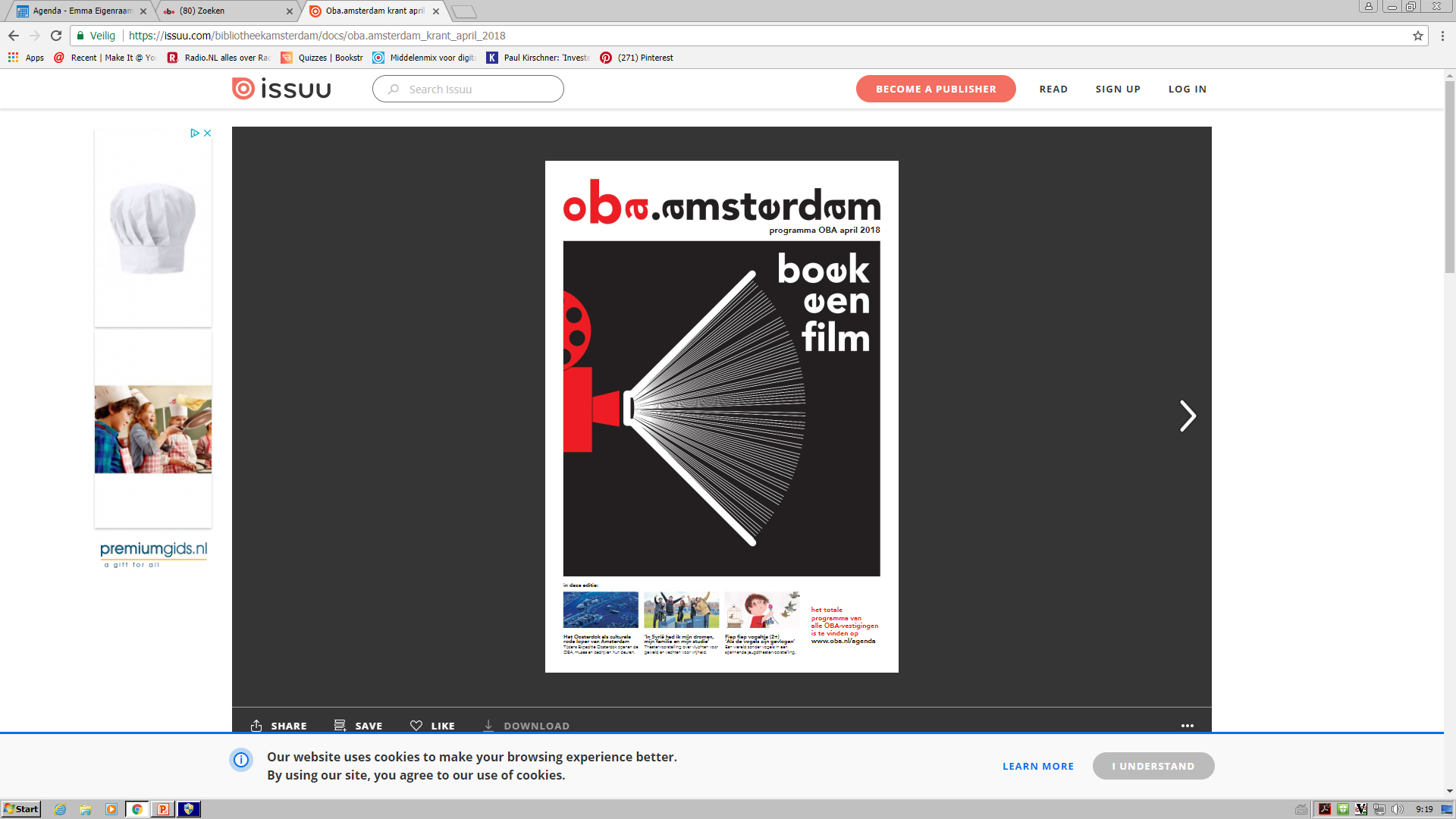 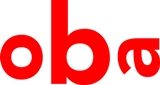 De geschiedenis van stop-motion
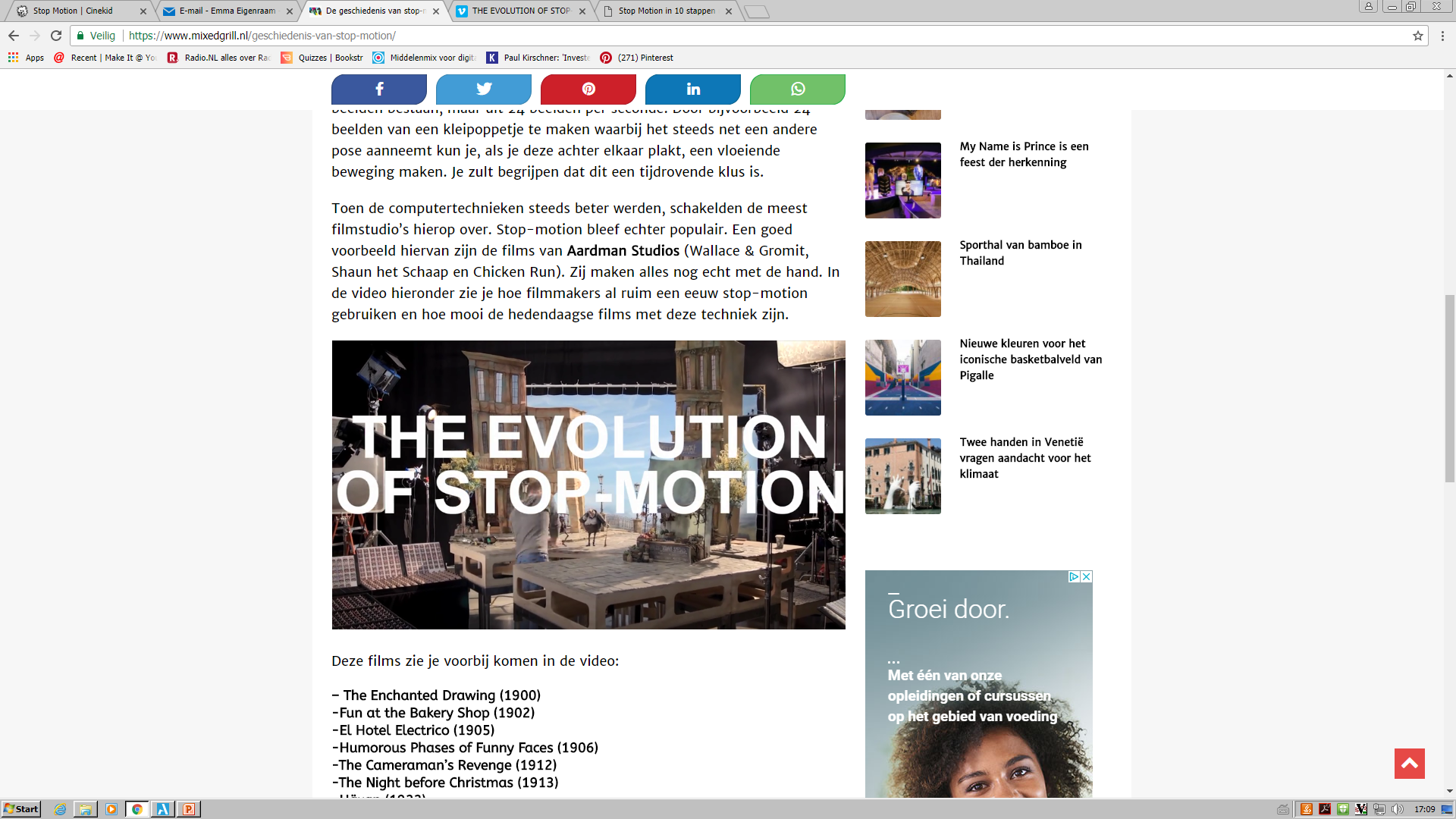 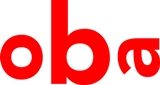 Stop-motion
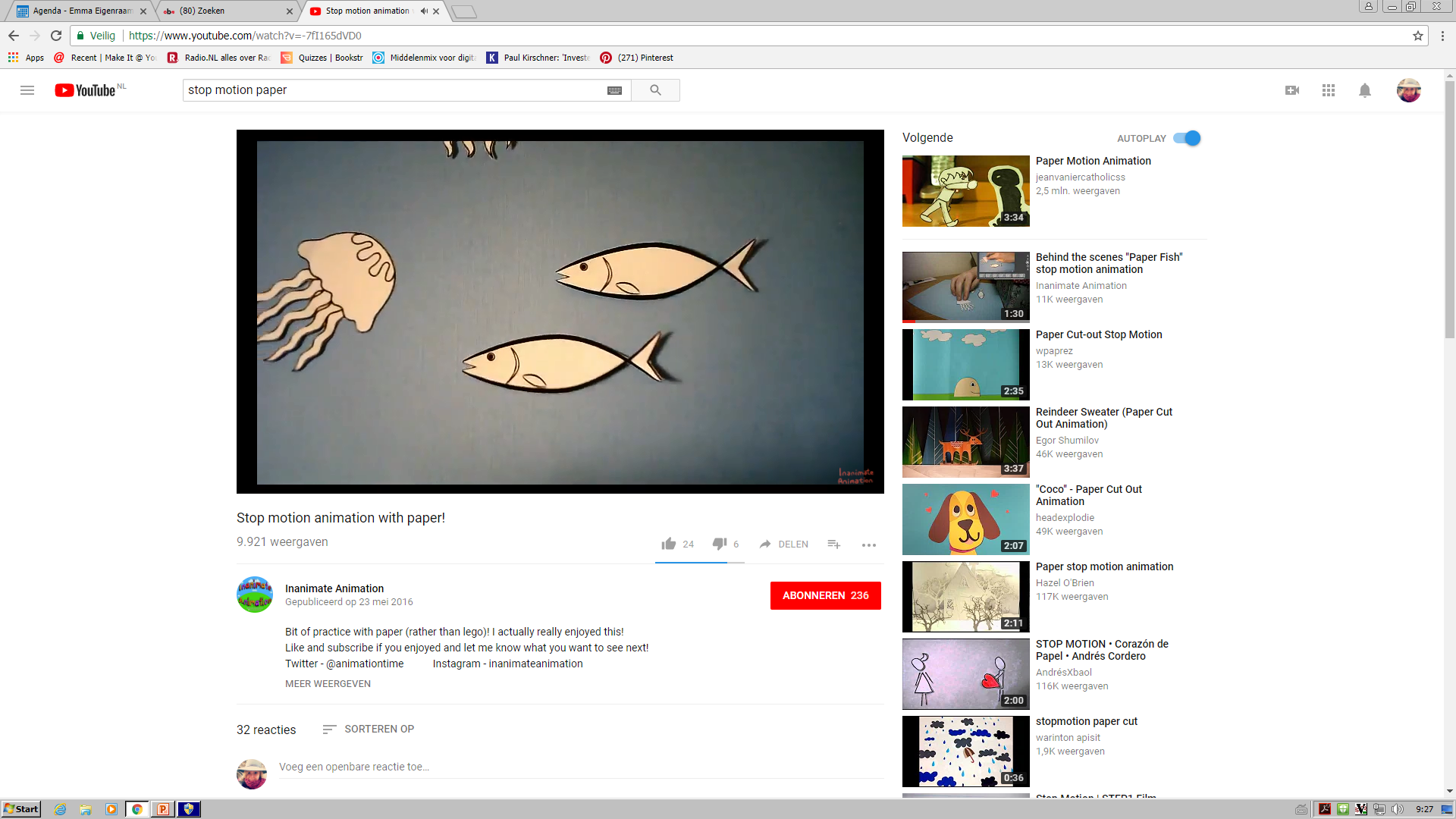 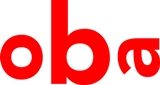 Stop-motion: een kijkje achter de schermen
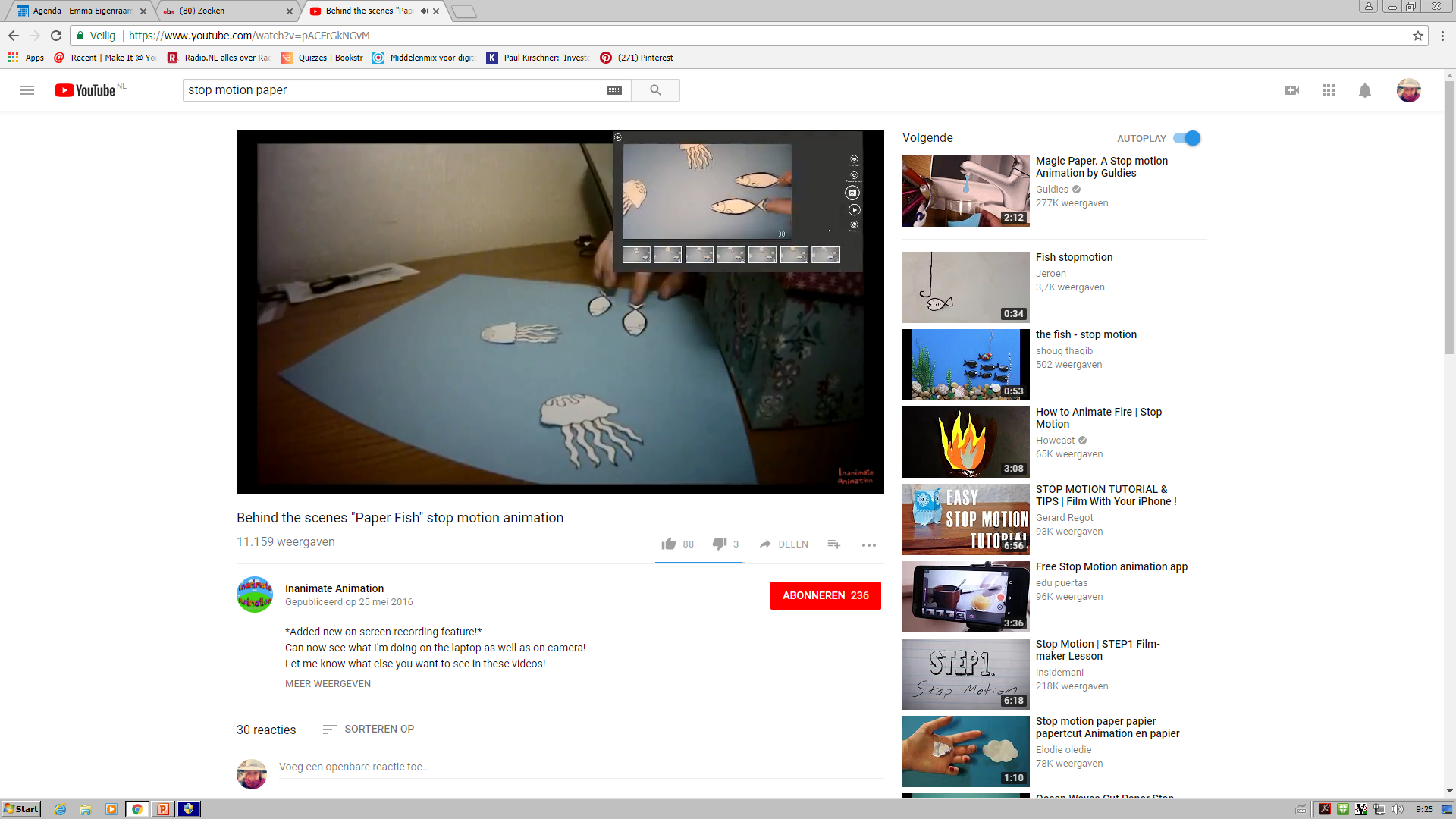 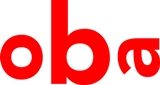 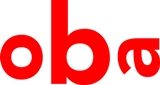 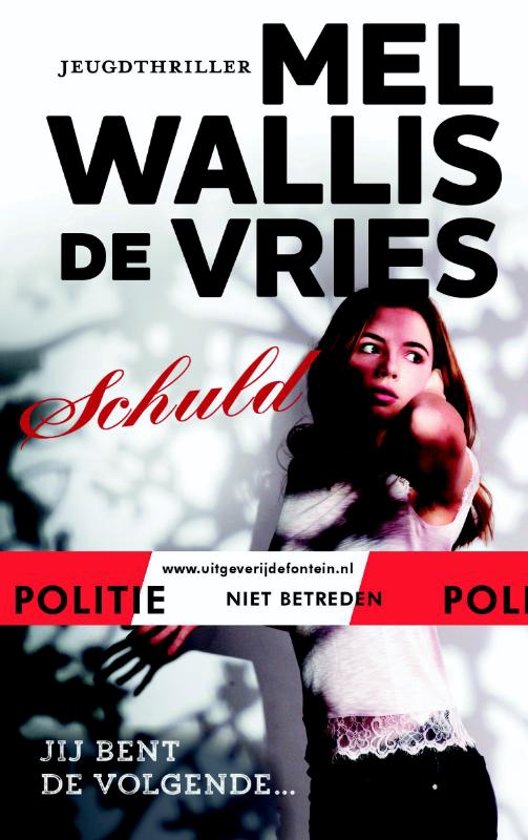 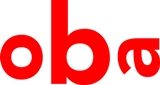 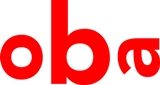 Zo maak je een goede boektrailer
Beschrijf titel en schrijver.
Verwerk het genre.
Vertel iets over het verhaal, verklap het einde niet.

Eindig met een cliffhanger.
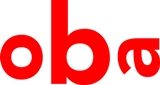 Storyboard
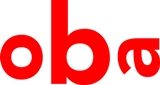 Storyboard maken
Begin met een tekstbeeld: noem titel en schrijver.

Teken de hoofdpersonen.

Teken in grote lijnen het verhaal.

Eindig met een cliffhanger.
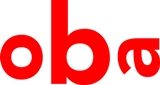 Technische tips
Maak van iedere tekst 6 foto’s. 

Maak van ieder beeld 2 foto’s.

Gebruik een wit vel als ondergrond.

Houd de tablet zoveel mogelijk op één punt.
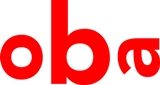 Succes bij het maken van de boektrailer!
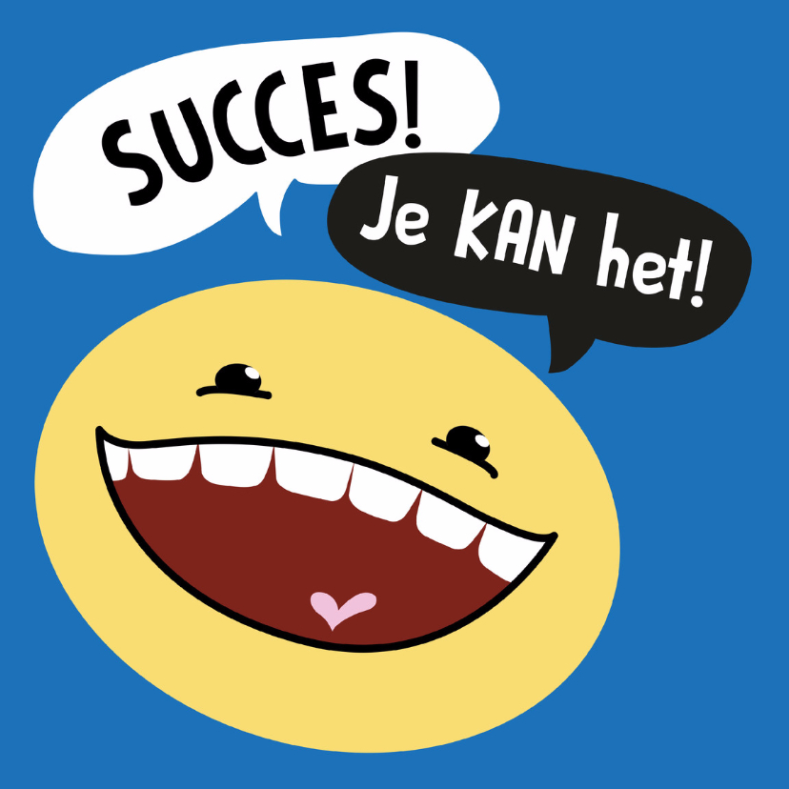 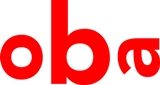